Metropolitan Council
Metropolitan Council
Environmental Services
Environmental Services
Capital Program Overview
Presented to
The Environment Committee
April 26, 2011
Bryce Pickart
Assistant General Manager
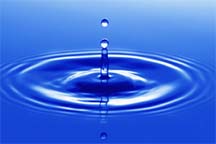 A Clean Water Agency
Outline of Presentation
Policy

 Program

 Projects

 Process
Policy
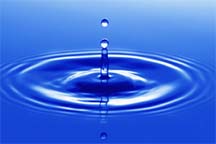 Regional Development Framework
Regional Policies and Forecasts
Policy Plans/
System Plans
Wastewater Policies Long-Term Plans
System Statements
to Communities
Forecasts for Sewered Development
Local Comprehensive 
Sewer Plans
Staging Plans Connection Points
Commitment
 to Serve
Council Approval
Capital Projects
as needed
Implementation
Wastewater Policies
Key Overall Policy:
Support orderly and economical development of the Region.

Supporting Policies:
Preserve and utilize infrastructure efficiently.

Expand capacity as needed and planned.

Work with customer communities to reduce infiltration and inflow.
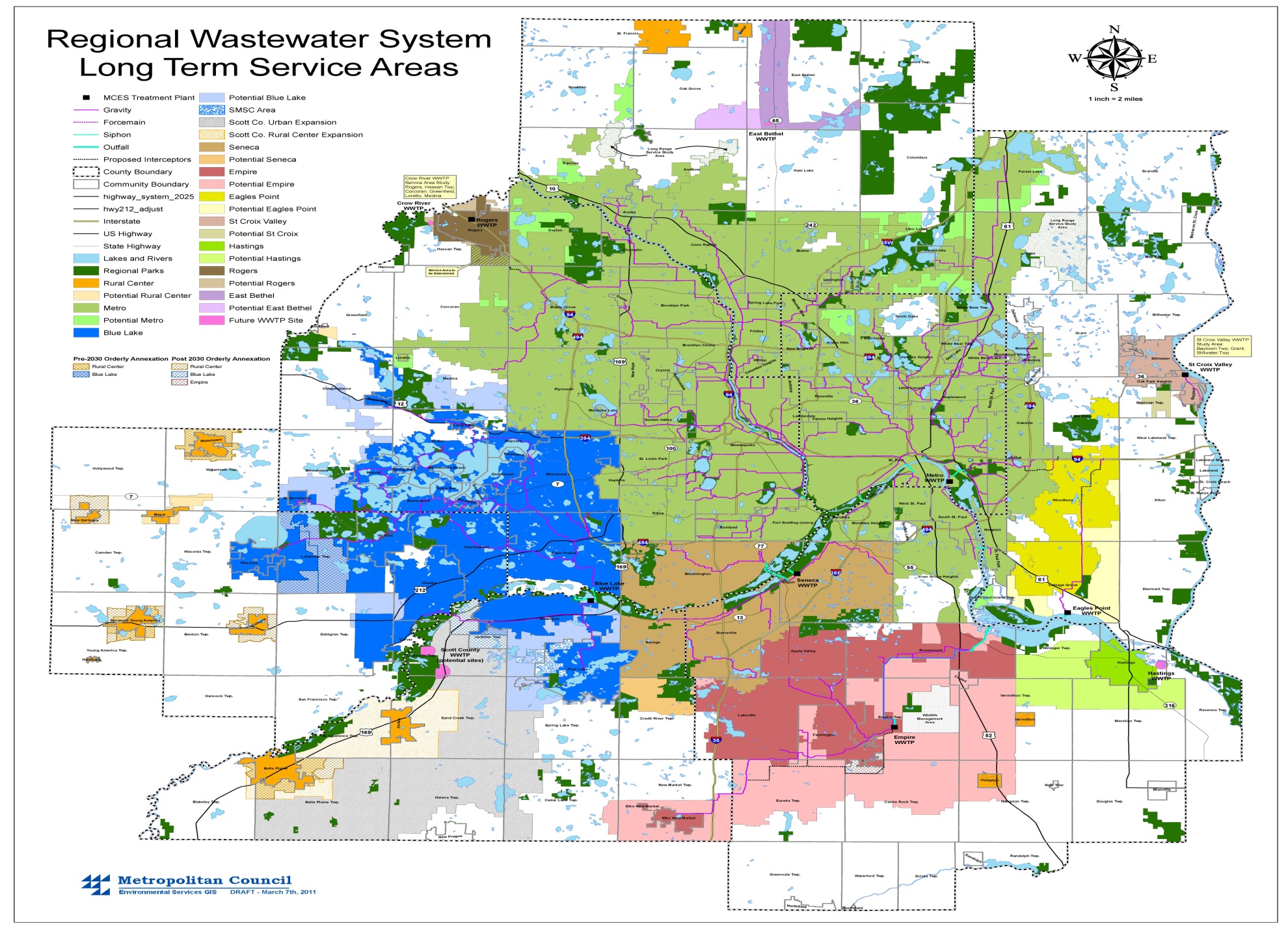 Program
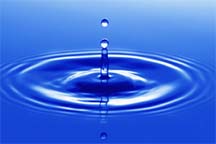 Capital Program Strategy
Maintain infrastructure ($4 Billion Asset)

Meet our commitments

Moderate rate impacts

Prepare for the future
Condition Assessment
Capacity Analysis
Capital
Project Initiation
Process 
Improvement
Regulatory Requirements
Wastewater System Evaluation
High Priority Capital Projects
Rehabilitation/Replacement
High risk of delay based on condition assessment, failure mode, probability of failure occurrences, and severity of failure (public health, water quality, permit compliance, other impacts).
Opportunity to coordinate with other infrastructure projects.
High Priority Capital Projects (cont.)
Quality Improvement
Regulatory commitments
Efficiency, effectiveness, and reliability improvements, such as energy conservation and dual forcemains.
Growth
Support redevelopment
Meet customer service commitments
Projects
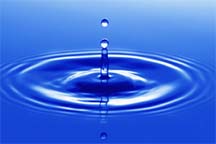 Key Projects - Plants
Blue Lake Plant
Rehabilitation
Solids Processing/Energy

Metropolitan Plant
Solids Processing
Rehabilitation

East Bethel Plant
Water Reclamation Facility
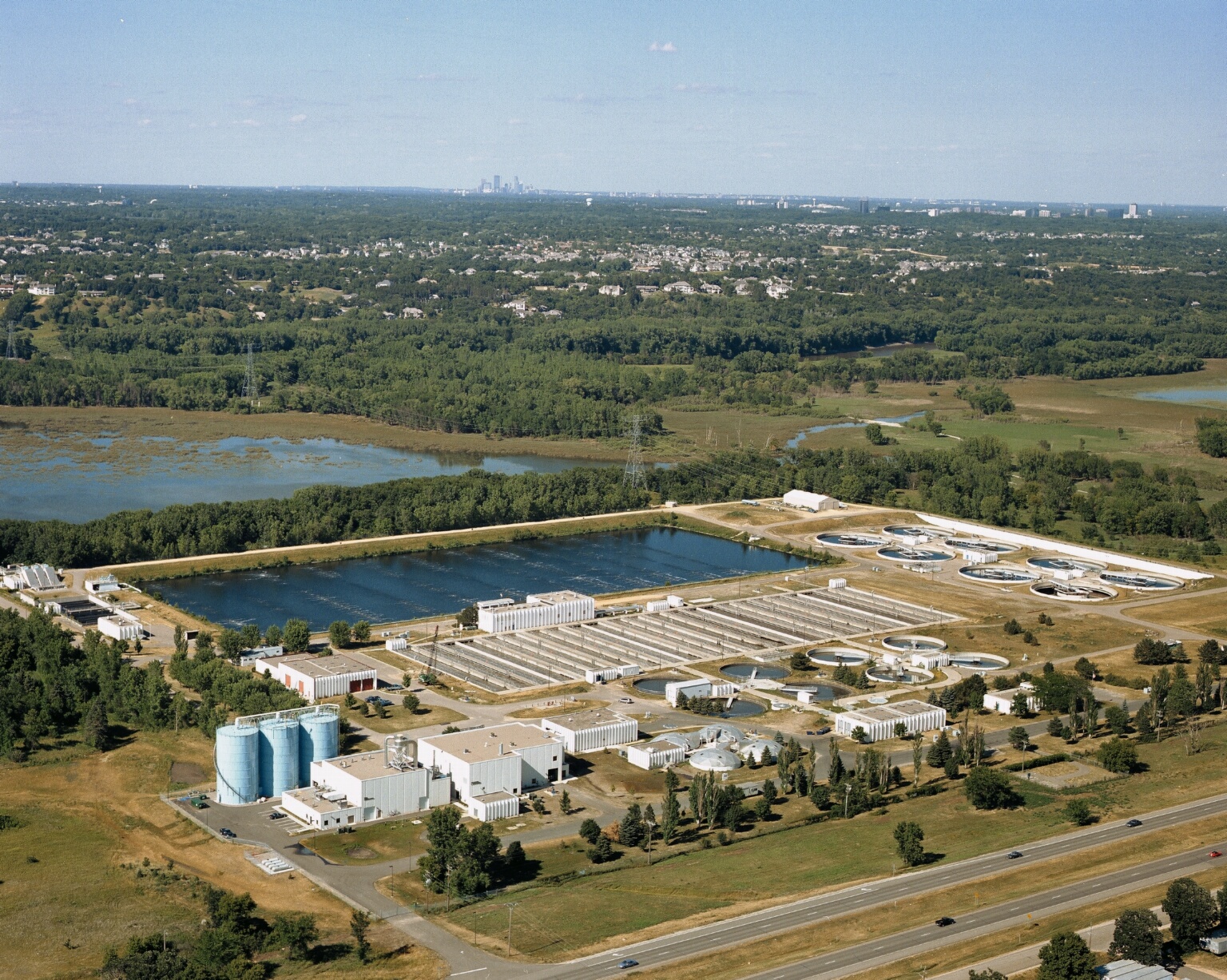 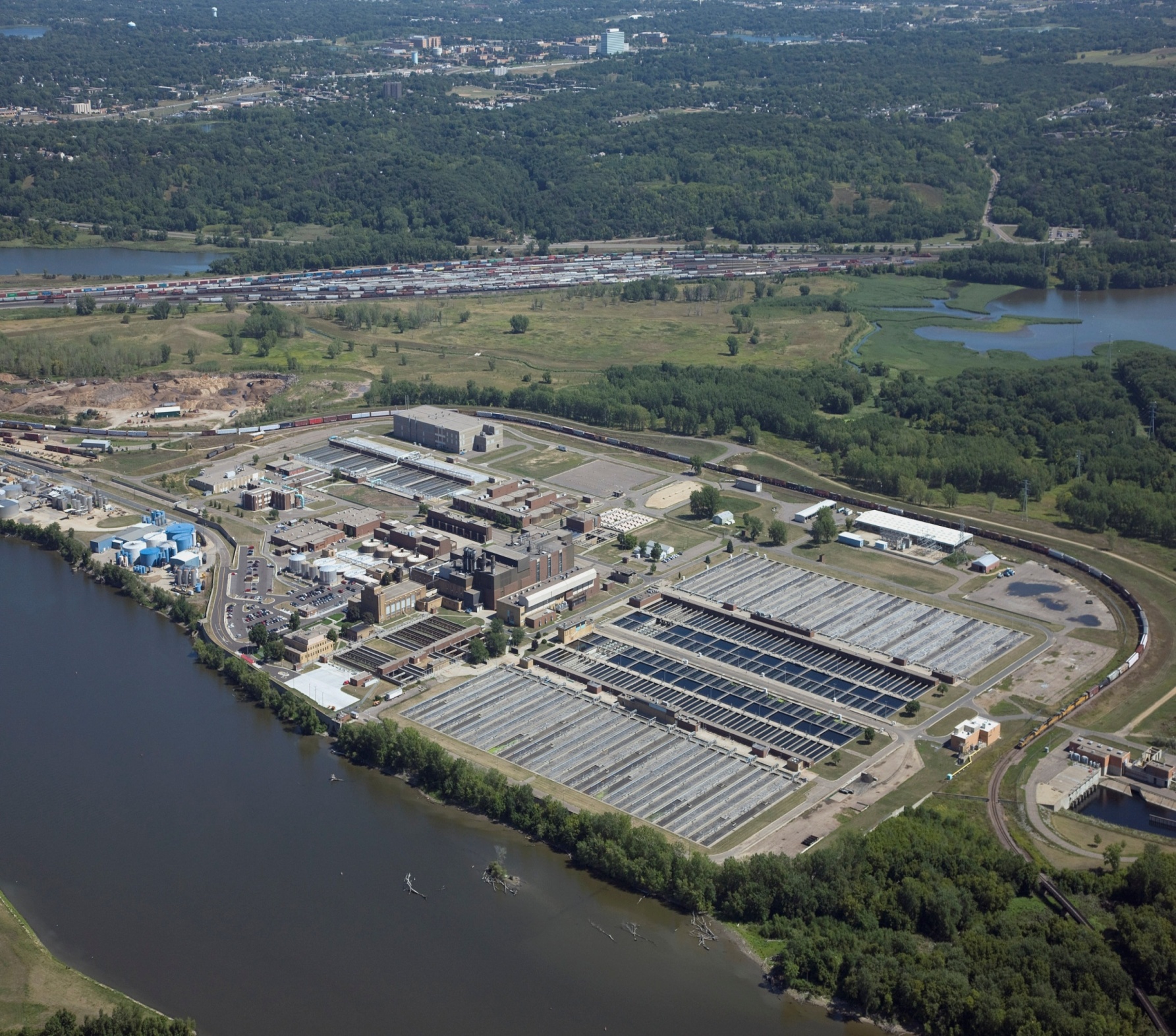 Key Projects - Interceptors
Rehabilitation Projects
South St. Paul Forcemain

Hopkins Lift Station and Forcemain

Minneapolis Interceptors

Lake Minnetonka Area

Meters

Shakopee Interceptor

Plymouth Forcemain
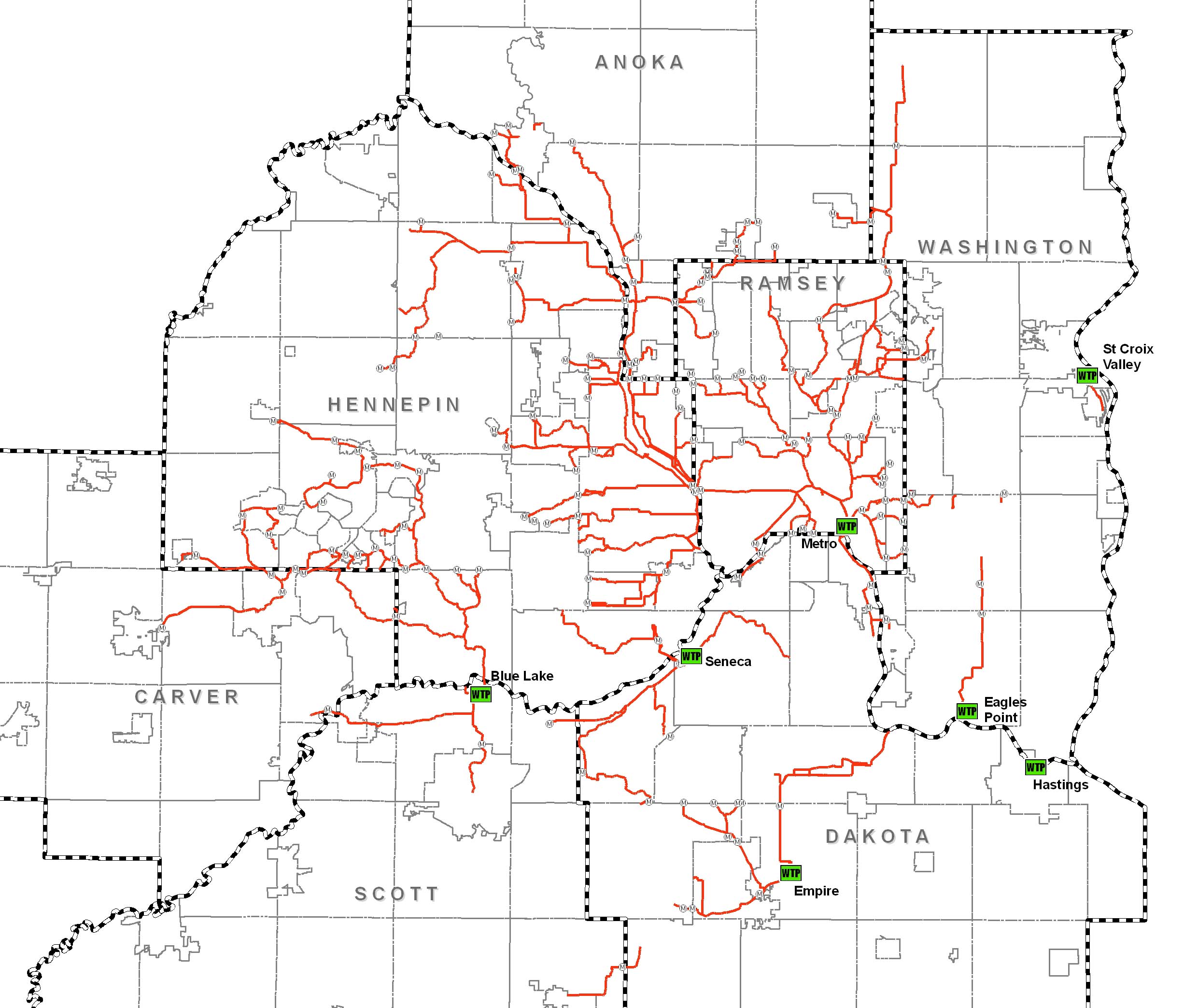 Plymouth Forcemain
Lake Minnetonka Area
Hopkins Lift Station & Forcemain
Minneapolis Interceptors
So. St Paul 
 Forcemain
Shakopee Interceptor
Key Projects - Interceptors
Capacity/Growth Projects
Richfield/Edina/Bloomington

Golden Valley/St. Louis Park

Carver 

Elko-New Market
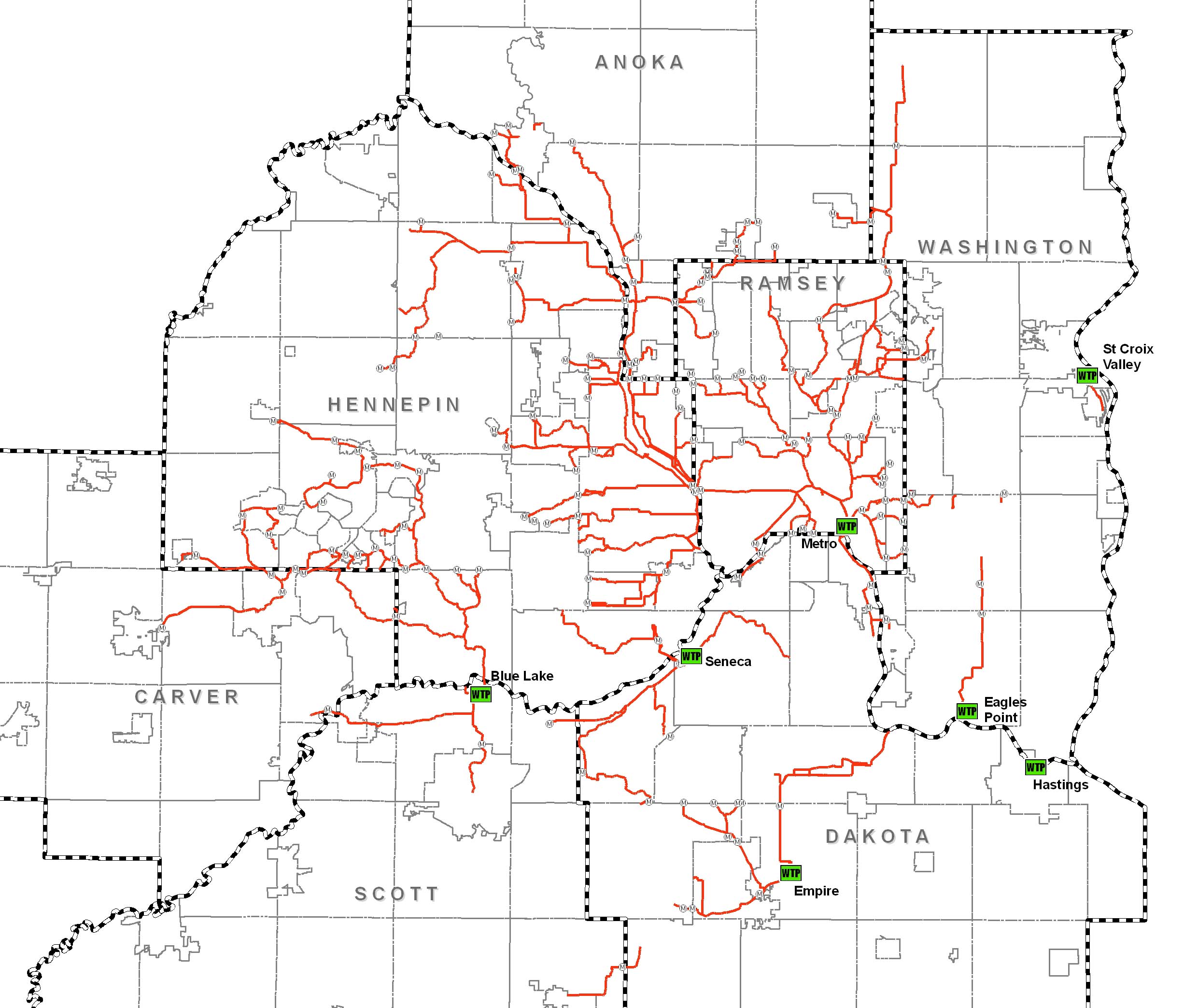 Golden Valley St Louis Park
Richfield/Edina/Bloomington
Carver Interceptor
Elko-New Market
Process
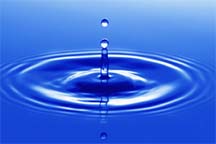 Definitions
Capital Improvement Program (CIP)  
 		6-Year Plan

Authorized Capital Program 
		Multi-Year Authorization

Capital Budget
		Annual Appropriation
Capital Improvement Program
Expenditures by Year ($ millions)
2011-2016 Total = $579 Million
Capital Improvement Program
Cost Breakdown by Project Objective
Preserve
62%
Improve 6%
Expand
32%
Total Program
2011 - 2016 
$579 Million
Capital Improvement Program
Uses by Category
Interceptors
61%
Rural Areas 5%
Treatment Plants
34%
Total Program
2011 - 2016 
$579 Million
Annual Council Approvals
Capital Improvement Program (CIP)  
Adopts the MCES 6-Year CIP as part of the Metropolitan Council Unified CIP

Authorized Capital Program 
Authorizes the projects/programs, their budget, and phase (Preliminary Engineering, Design, or Construction)

Capital Budget
Authorizes the anticipated cash flows of the projects/programs for the year
Project Authorization Phases
Preliminary Engineering Phase  
This phase is initially authorized in the Capital Program to develop a plan to address an identified need.

Design Phase 
Authorized by the Metropolitan Council following their approval of the project’s Facility Plan or preliminary engineering study. Depending upon the project, the authorization at this stage may include both the project’s design and construction phases including their funding.

Construction Phase
If not already provided, authorization and funding is provided for the construction phase by the Metropolitan Council following the preparation of the project’s design (plans and specifications).
Other Capital Project Council Actions
Professional Services Contracts
Awards contracts (>$250,000)

Preliminary Engineering Phase  
Approves Facility Plans and/or Preliminary Engineering Reports

Construction Phase
Awards construction contracts (>$1 M)
Authorizes increase in the 5% delegated change order authority, if needed
Capital Project Controls
Capital Project Delivery Analysis 

 Design Guidelines

 Quality Assurance

 Work Instructions
Capital Project Delivery
Design-Bid-Build
Plans, Specifications, and Contract Documents
Prequalification of Construction Contractors and Sub-contractors for Critical Work
Sealed Competitive Bids
Best Value Construction Procurement Option

Design-Build
Proposal Evaluation
Criteria for Use

Inter-Governmental Agreements